ПОРТФОЛІО
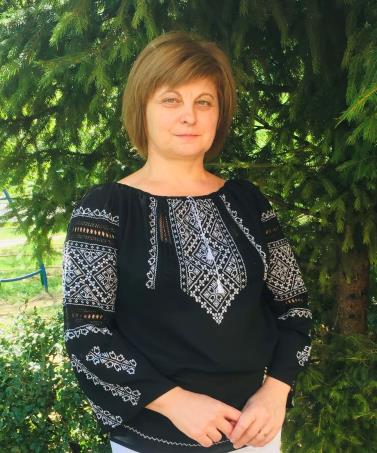 Вихователя Перепелиця Едіти Василівни
Загальні відомості
Освіта: середня спеціальна, закінчила у 1990-му році Мукачівське педагогічне училище.
Кваліфікація: вчитель музики і співів, музичний вихователь.
Посада: вихователь.
Кваліфікаційна категорія: «Вихователь 11 розряду».
Педагогічний стаж - 33 роки.
Проходження курсової перепідготовки: м. Ужгород ЗІППО у жовтні 2022 року.
Атестація : 2022-2023 н.р.
ДИПЛОМ
Моя педагогічна діяльність:
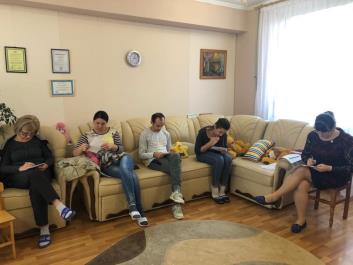 Участь у педрадах;
методоб’єднаннях; 
семінарах;
проведення виховних заходів;
участь у святах дитячого будинку.
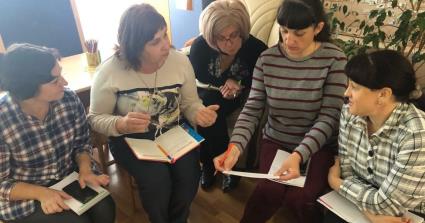 Життєве кредо
Віддай дитині крихітку себе.
За це душа поповнюється світлом.
Педагогічне кредо
«До кожної дитини ключ знайти, у праці результат хороший мати. Упевнено і творчо до мети іти, з любов’ю серце дітям віддавати.»
Проблема, над якою працюю
Формування у дітей загальнолюдських цінностей, любові до рідної землі, національних традицій українського народу.
Мета:
Забезпечення всебічного розвитку дитини відповідно до її нахилів, здібностей, індивідуальних психічних і фізичних особливостей, культурних потреб, формування моральних норм, набуття нею соціального досвіду
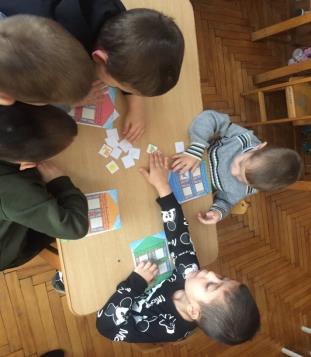 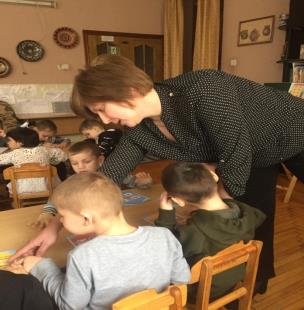 Навчальна діяльність
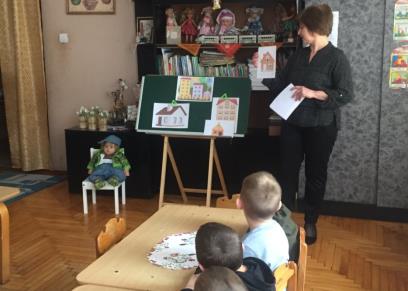 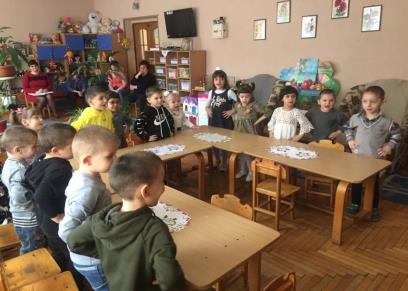 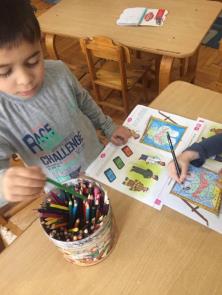 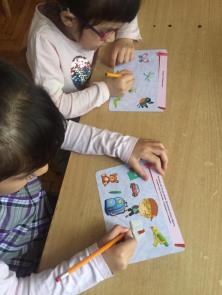 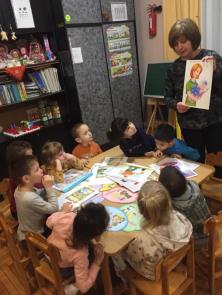 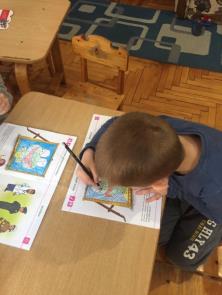 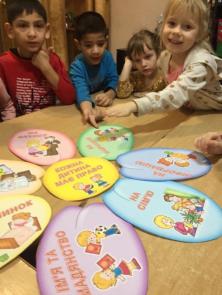 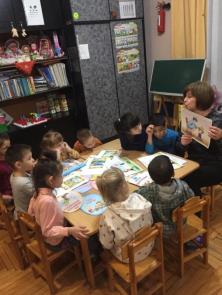 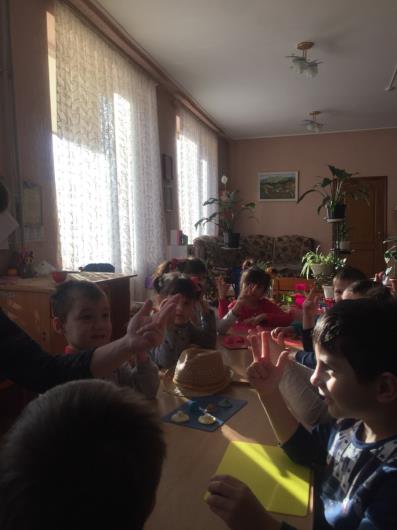 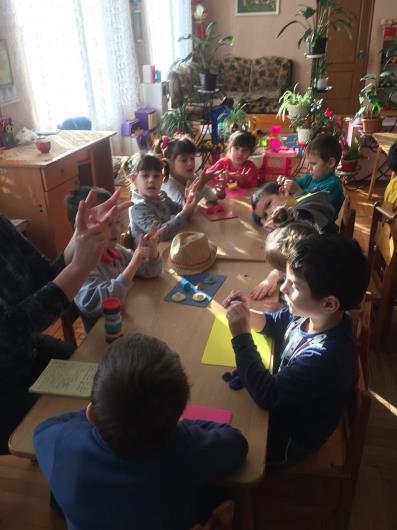 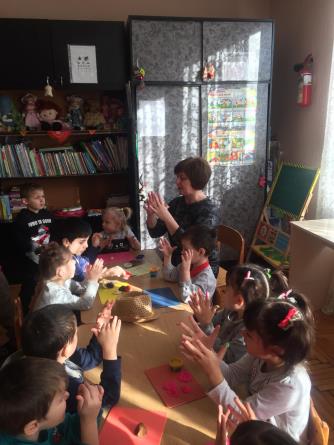 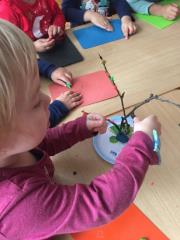 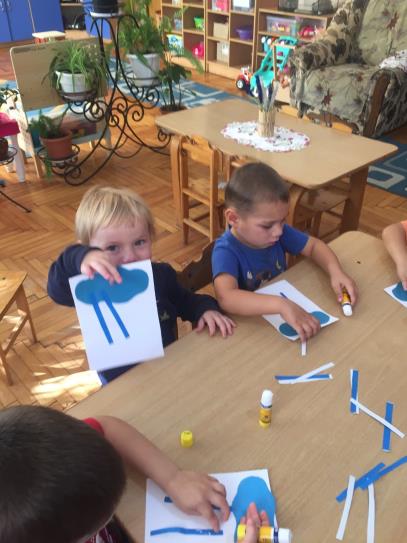 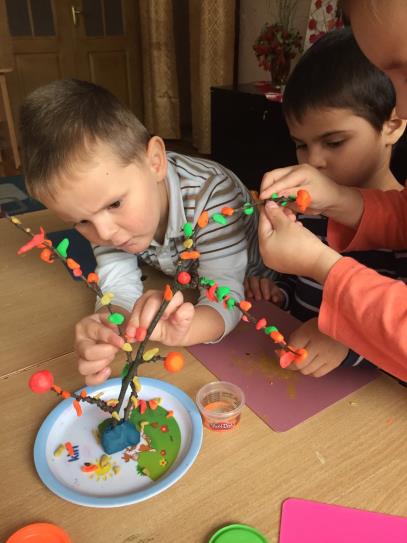 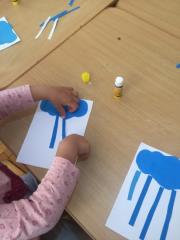 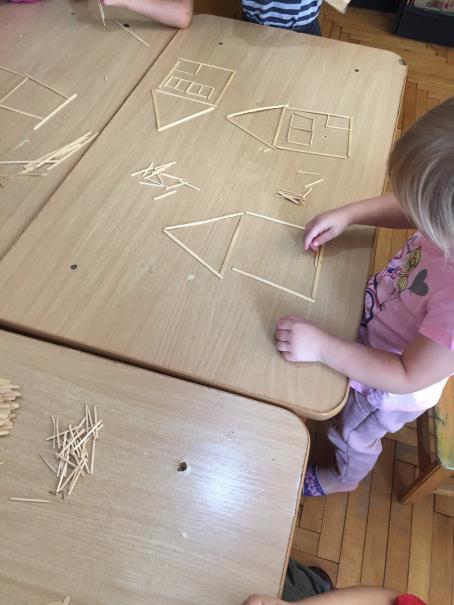 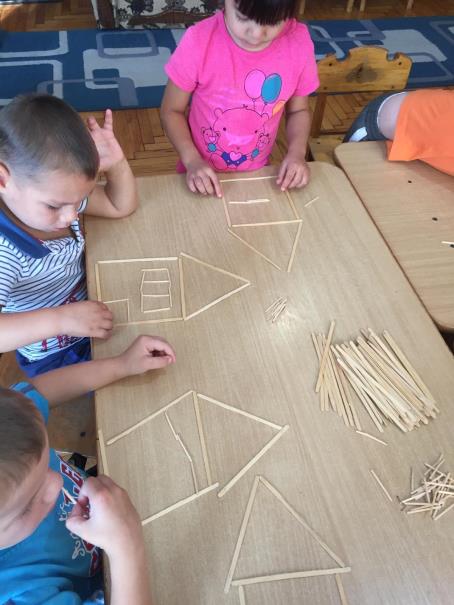 Патріотичне виховання
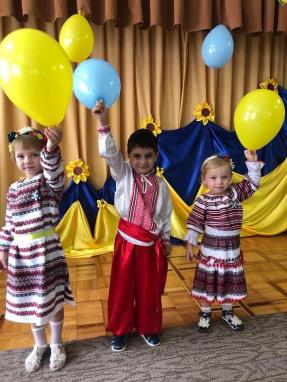 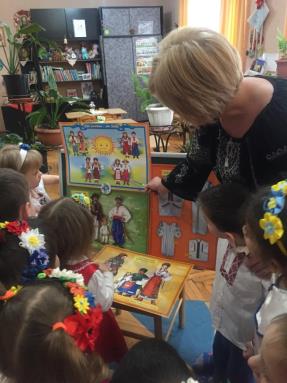 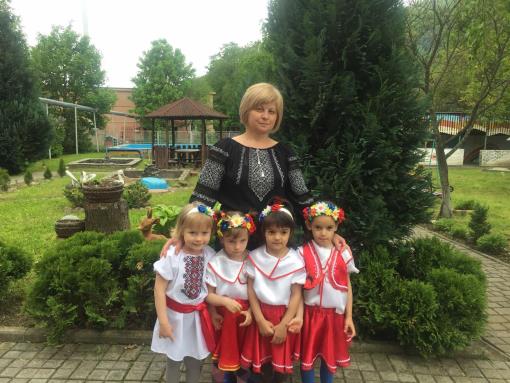 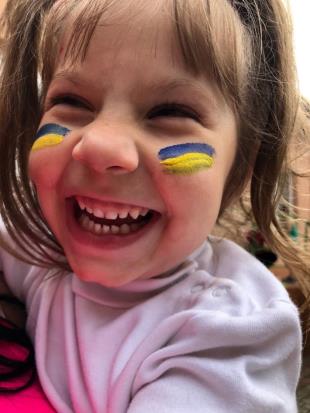 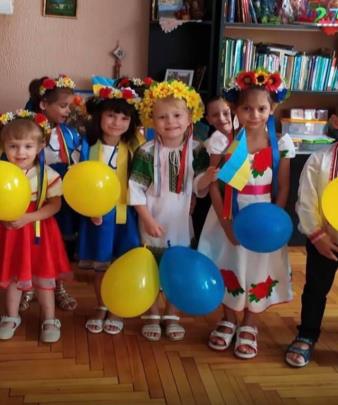 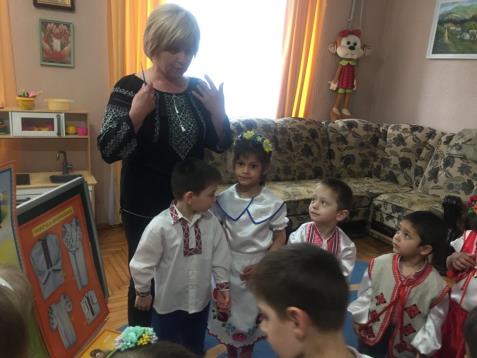 Свята і розваги
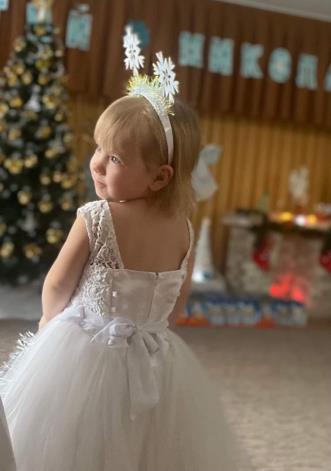 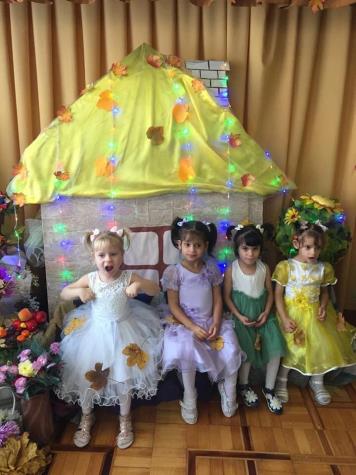 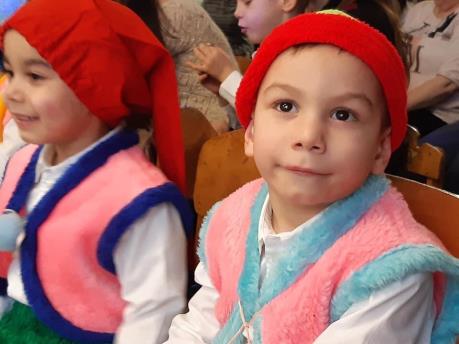 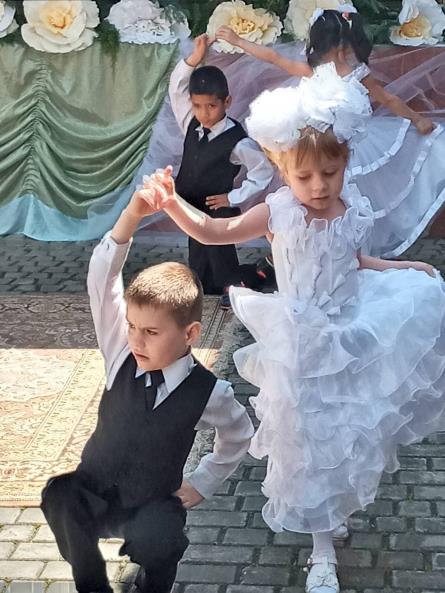 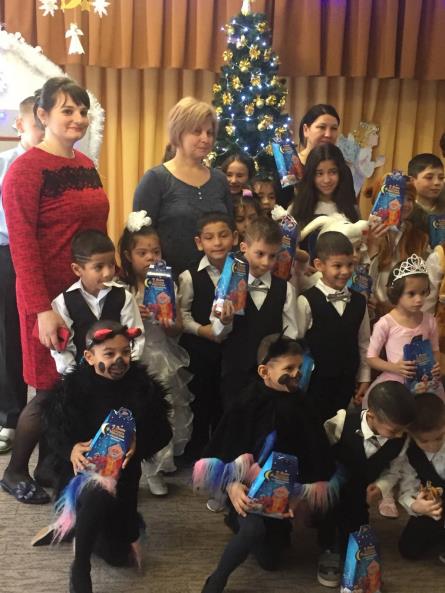 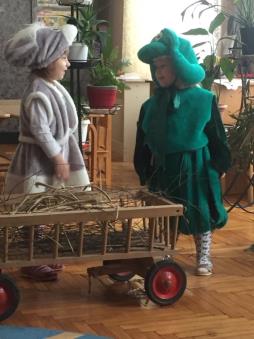 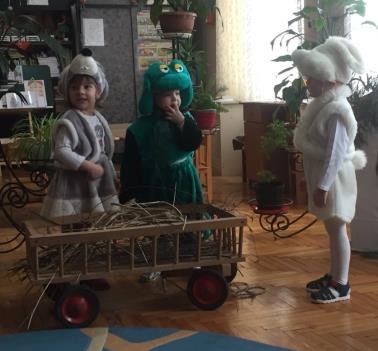 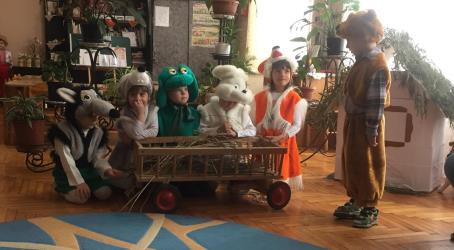 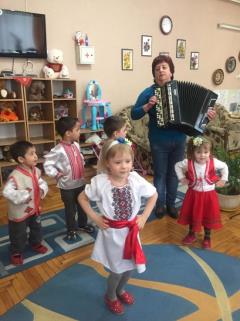 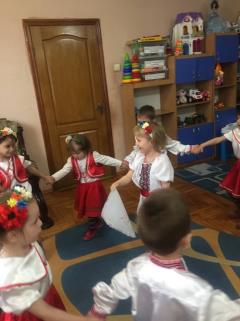 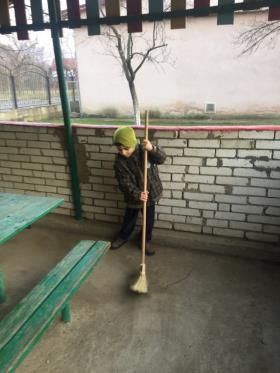 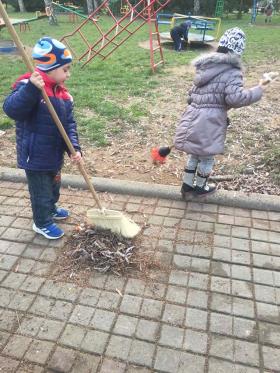 Трудова діяльність
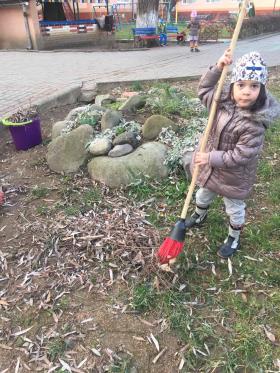 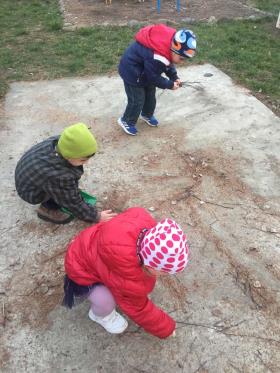 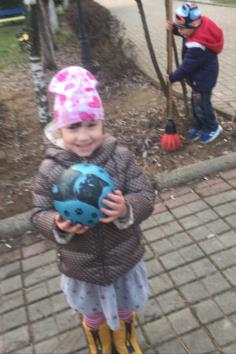 Зростаємо здоровими і сильними
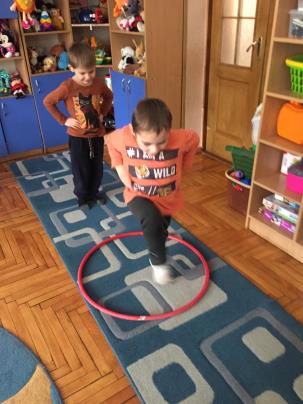 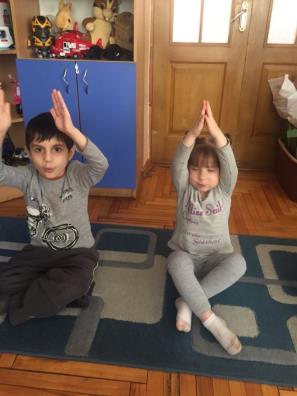 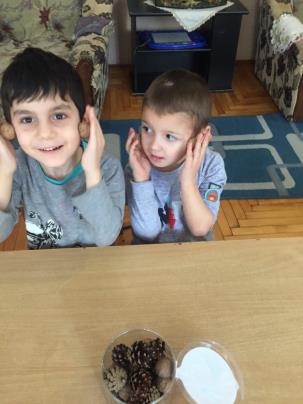 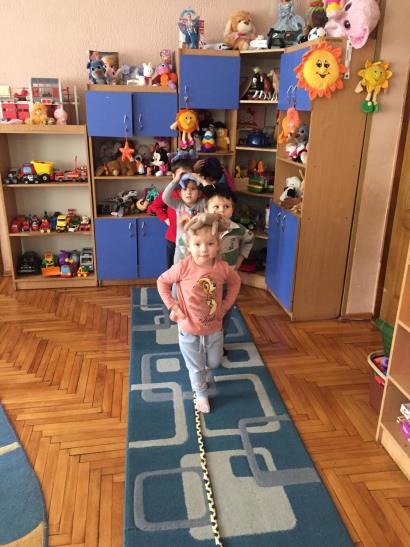 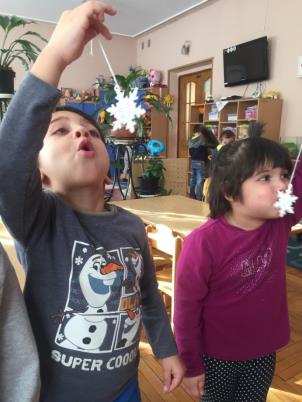 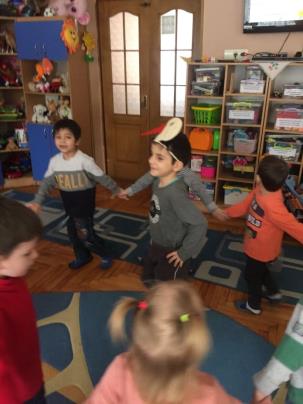 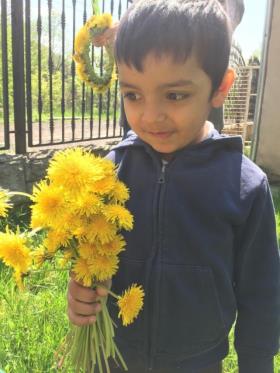 Наші будні
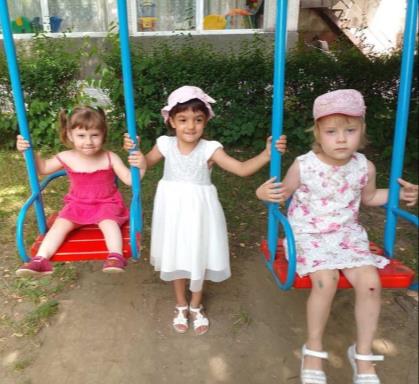 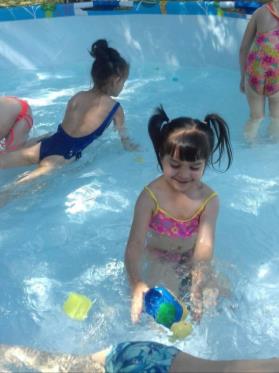 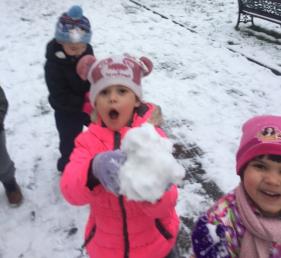 Пізнаємо світ у грі
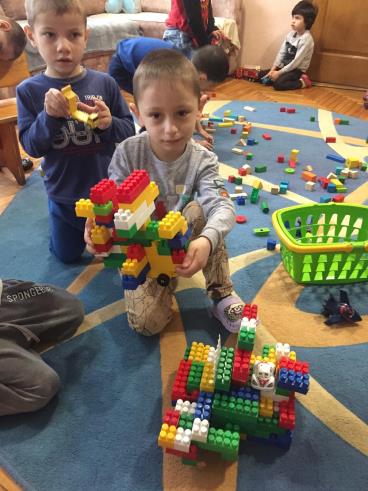 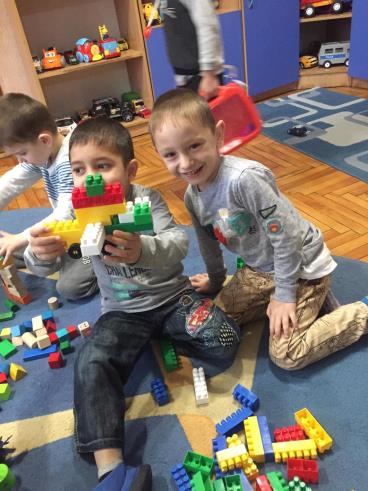 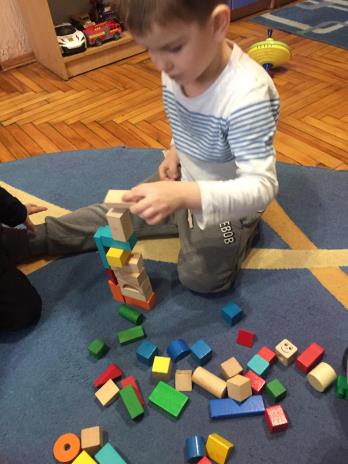 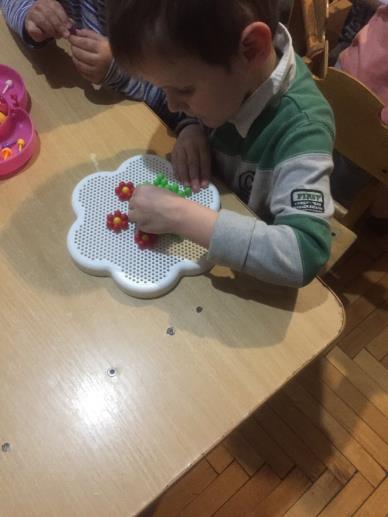 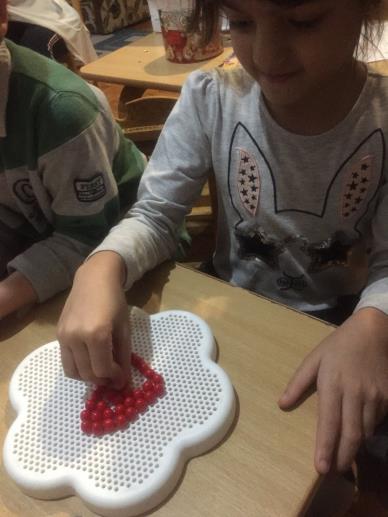 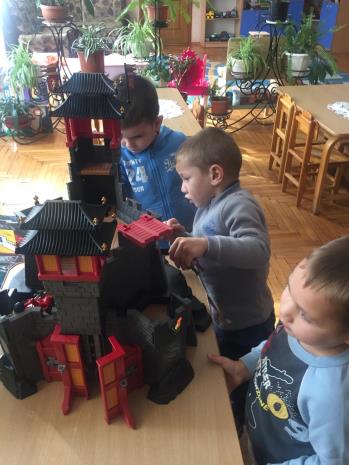 Родинні свята
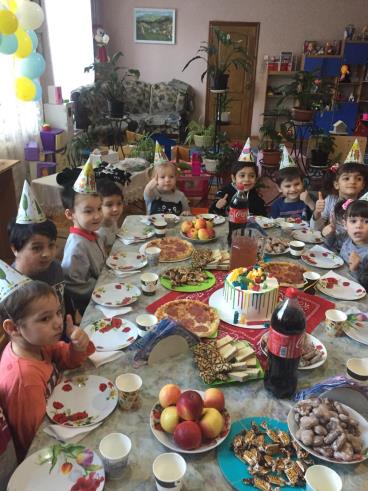 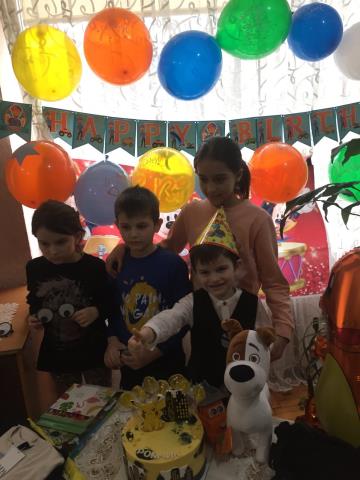 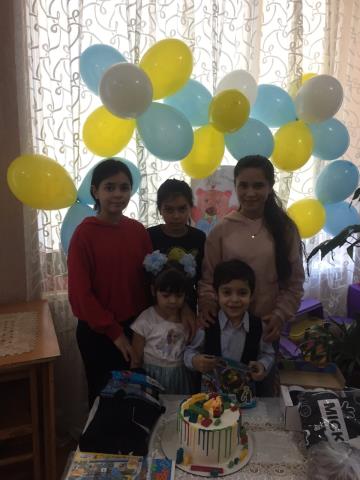 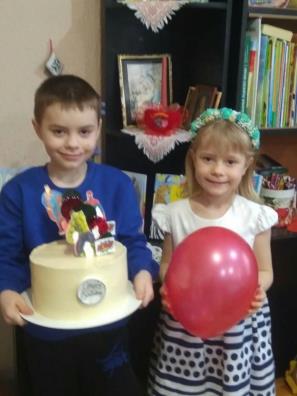 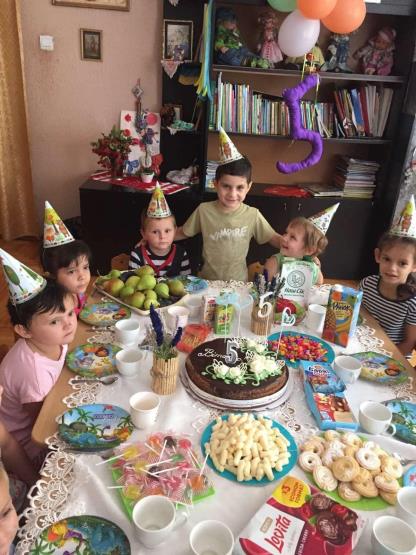 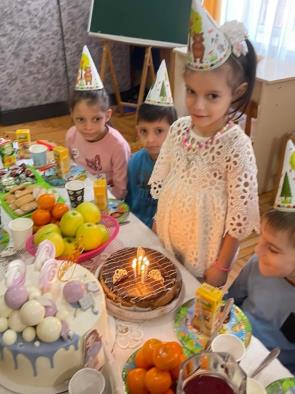 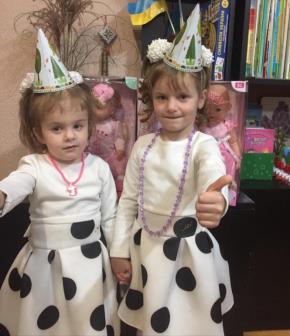 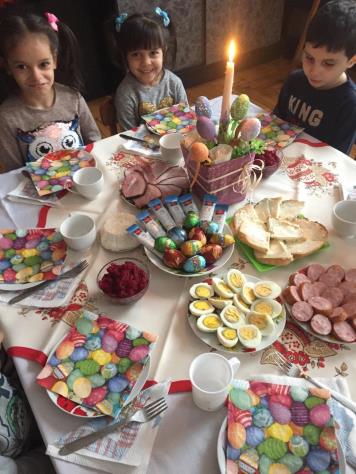 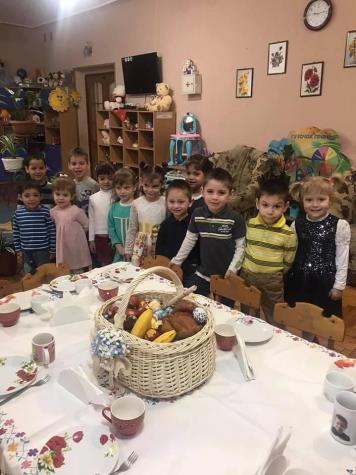 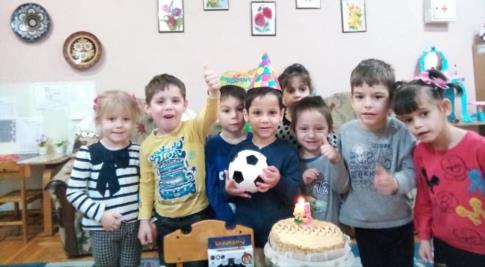 Дякую за увагу
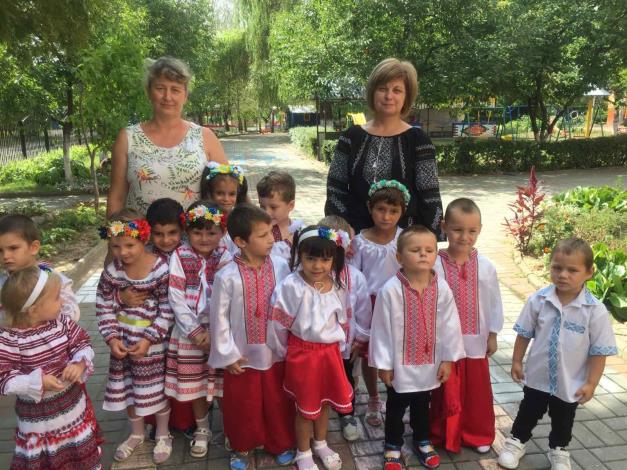